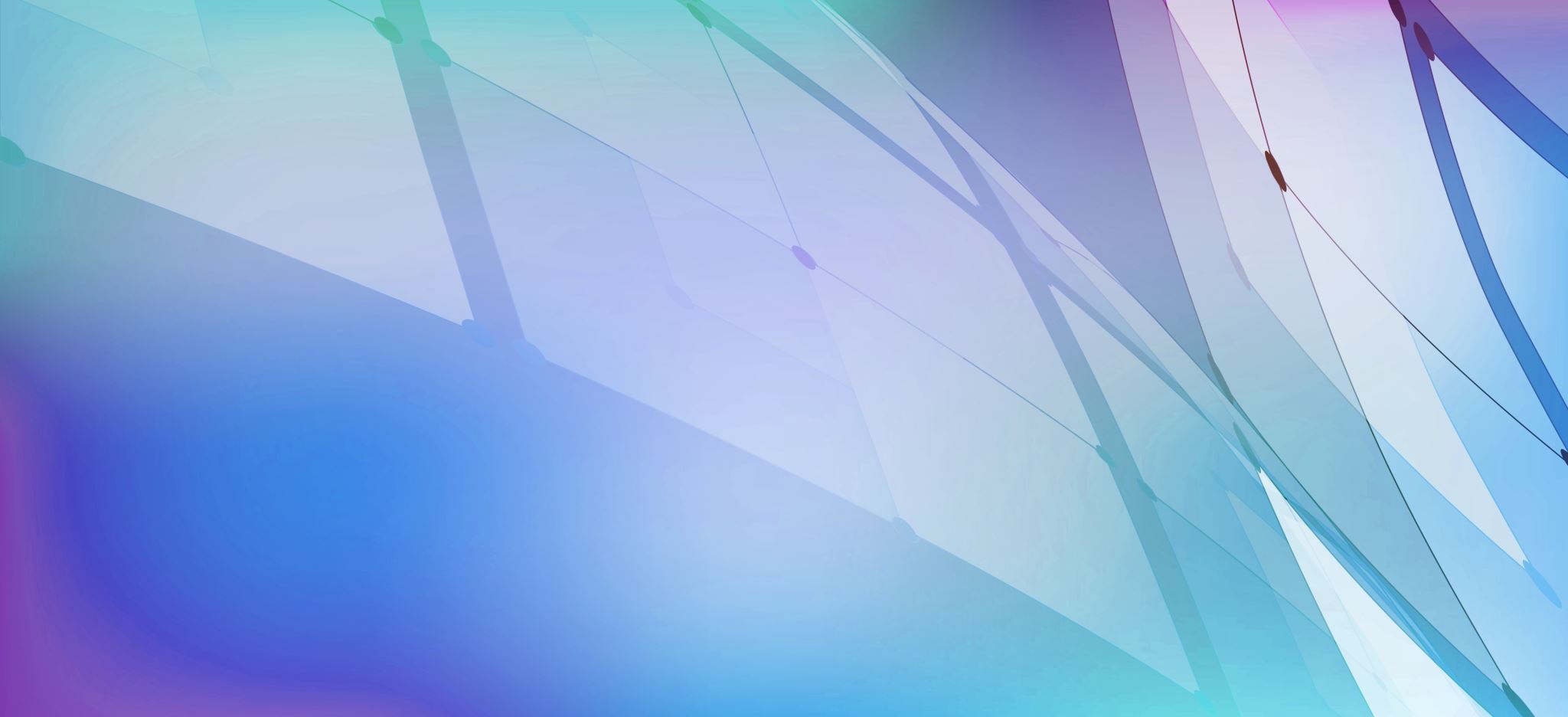 INSTRUCCIONES PARA REALIZAR TU ESPACIO DE ACTIVIDADES CON RITMOS DISTINTOS DE APRENDIZAJE
1- En este espacio encontrarás actividades variadas y motivadoras sobre el cuerpo humano. Entiéndelas bien antes de empezar y presta atención en su realización.
2- Si alguna actividad te resulta difícil puedes volver a verla.
3- Hasta la actividad número 3 es obligatorio. Si has encontrado alguna dificultad puedes ir al repostaje y luego continuar hasta la meta. Si no has encontrado dificultades puedes seguir hasta la meta.
4- Realiza las actividades en orden y sin prisa. Disfruta del camino.
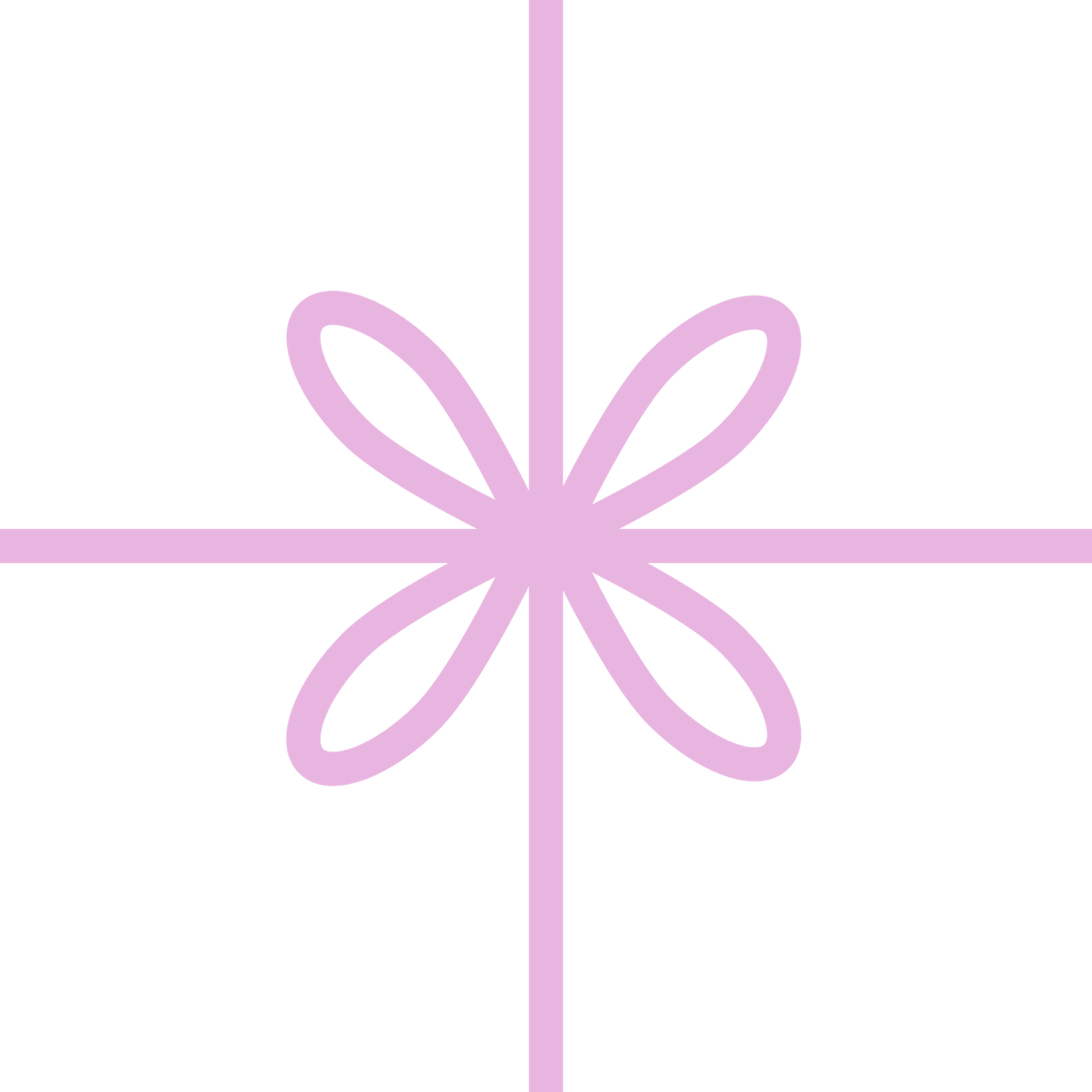 Isabel Díez López
1º Primaria